DER DATA Security Best Practices
Energy Policy Roundtable in the PJM footprint
March 21st, 2018
Dr. Erfan Ibrahim
Founder & CEO
The Bit Bazaar LLC
erfan@tbbllc.com
Key Questions Addressed in presentation
What is data security?
How are data security requirements in IT and OT networks different?
How do you develop a cybersecurity architecture to protect DER data?
What are some steps you can take to improve your cybersecurity posture?
What are the differences between systemic security and protocol security?
How do you decide how much to spend on DER data security?
The Bit Bazaar LLC
What is data security? – 5 Key attributes
Confidentiality – Who should have access to the data?
Integrity – Is the data that is received the same as the data that was sent?
Availability – What percentage of time is the data available over a few minutes, hours or days?
Accountability – Can every data transaction be irrefutably attributed to a particular user or system?
Reliability - What percentage of time is the data available over weeks, months or years?
The Bit Bazaar LLC
How are data security requirements in IT and OT networks different?
IT networks have touch points to the Public Internet – OT networks typically do not
IT networks protect data with firewalls, network segmentation, anti-virus software and signature based intrusion detection systems – OT networks require protocol savvy intrusion detection systems and in-line blocking tools that are context based (cyber tools require deep domain expertise in OT applications)
IT networks can tolerate higher levels of false positives from IDS than OT networks – consequences of blocking OT network data are far more damaging
The Bit Bazaar LLC
How do you develop a cybersecurity architecture to protect DER data?
Apply sound network hygiene principles
Enforce strict role based access control on all utility firewalls facing DER assets
Use 255.255.255.252 subnet masking to logically isolate each DER asset in its own subnet  
Quiet down the network with granular access control lists on routers/switches attached to DER assets
Place signature based malware Intrusion Detection Systems fed by taps on critical segments networks where DER technologies are attached
Place in-line blocking tools in front of critical DER assets to protect against DoS attacks and insider threats
Virtualize DER nodes with firewalled hypervisors, firewalled OS in VM instances and strong username/password security on DER applications
The Bit Bazaar LLC
What are some steps you can take to improve your DER security posture? – 10 Sequential Tasks
Perform a 1-day integrated DoE C2 M2 / NIST CSF cyber governance assessment for your DER infrastructure
Implement the missing business process security controls from the assessment using the prioritized action item list that is generated from the assessment tool
Perform due diligence on the DER related technologies that are needed to realize certain missing business process security controls from the assessment
Author procurement language informed by the technology due diligence
The Bit Bazaar LLC
What are some steps you can take to improve your DER security posture? – 10 Sequential tasks
Ensure that all the DER related technologies selected fit into the overall cybersecurity architecture established for your DER network
Check software binaries and source codes of selected DER related technologies for malware, backdoors, call back routines, poor coding techniques and implement appropriate mitigations (commercial tools available)
Test the resilience of any DER related software applications selected to data fuzzing and implement appropriate mitigations (commercial tools available)
The Bit Bazaar LLC
What are some steps you can take to improve your cybersecurity posture? – 10 sequential tasks
Perform cyber penetration tests of selected DER related technologies in experimental platforms with actual DER use cases running to identify and mitigate unknown risks
 Build incremental resilience in DER networks by developing mitigations for the industry documented failure scenarios (from DoE NESCOR study)
Train the technical and corporate staff on the moves, adds and changes made to the DER infrastructure in Steps 2-8
The Bit Bazaar LLC
What are the Key differences between systemic security and protocol security to protect ot networks?
Protocol security is IT centric and embedded in the OT technologies (i.e. DNP3 – Secure Authentication, Secure ICCP (TASE-2), IEC 62351-3, IEC 62351-4, Smart Energy Profile V2.0) – does not protect against insider threats
Systemic Security relies on sound network hygiene principles, intrusion detection systems and in-line blocking tools regardless of the maturity of endpoint security or protocol security – can protect against insider threats
Protocol security requirements drive legacy systems to obsolescence rapidly
Systemic security protects investments in legacy systems while allowing modern systems to operate seamlessly with a consistent cybersecurity layer across the entire IT/OT infrastructure
The Bit Bazaar LLC
How do you decide how much to spend on DER data security?
Spending should be commensurate with the risk to corporate and DER infrastructure from data breaches
Quantify risk with periodic cyber pen testing of critical DER related applications by third party testers – don’t drink your own Kool Aid when it comes to cyber protection
Spend until the vulnerabilities identified in the cyber pen testing have been mitigated
Repeat the cyber pen testing process at least annually (every 6 months highly recommended to keep pace with fast emerging cyber threats)
The Bit Bazaar LLC
Concluding Remarks
DER data security matters because of the growing contribution of electricity from DER 
There are good ways and ineffective ways to protect DER related data
Don’t fall for the security hype of cyber or DER  related technology vendors
DER data security starts with sound business process security controls, documented business use cases to support operations and a comprehensive cybersecurity architecture to harden systems against known risks and monitor in real time for unknown risks
Technology is part of the fulfillment, not the essence of DER data security
DER data security is a lot like fishing or agriculture – you can spend tons of money on bait and fertilizer and not catch any fish or grow crops – learn good fishing and farming techniques first before expecting positive results in either endeavor
The Bit Bazaar LLC
Q&A
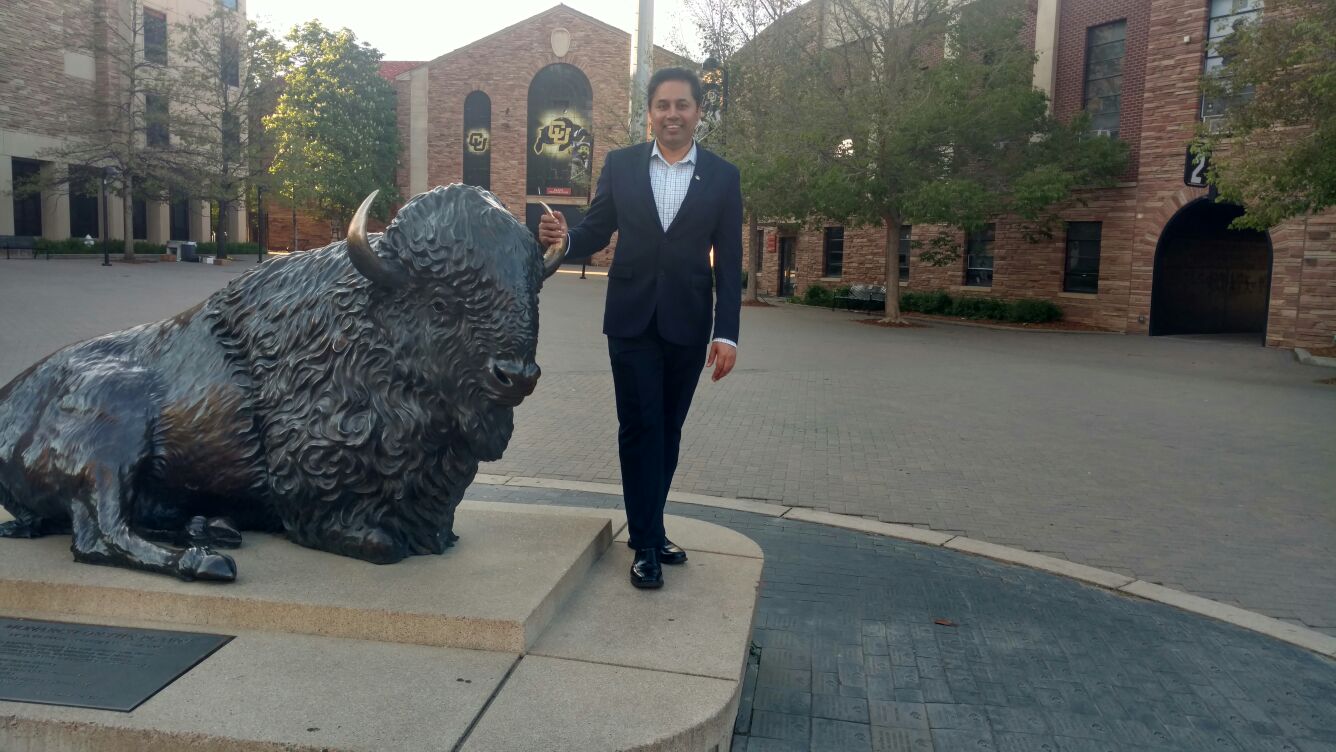 Contact:
Erfan Ibrahim
Founder & CEO
The Bit Bazaar LLC
erfan@tbbllc.com
925-785-5967
The Bit Bazaar LLC (TBB) is a full-service consulting firm established by Dr. Erfan Ibrahim in San Francisco CA in August 2001 to address the critical needs in digital technology, cybersecurity and resilience for clients in enterprise, technology vendor, service provider, academia, government agencies and not-for-profit organization sectors.
Over the past 16 years TBB has served clients such as Wells Fargo, Visa International, Electric Power Research Institute, Echelon, BC Hydro, Scitor Corporation (part of SAIC), Penn State University and DC Systems in a variety of consulting engagements providing advisory services, technology demonstrations and implementations in networking, network management, communications, Smart Grid, cybersecurity and resilience.  TBB has a team of 15 seasoned experts in high tech, marketing, finance, networking and security.  TBB is based in San Francisco CA with offices in Denver CO and Washington DC.